МБДОУ №5
Инновационная площадка
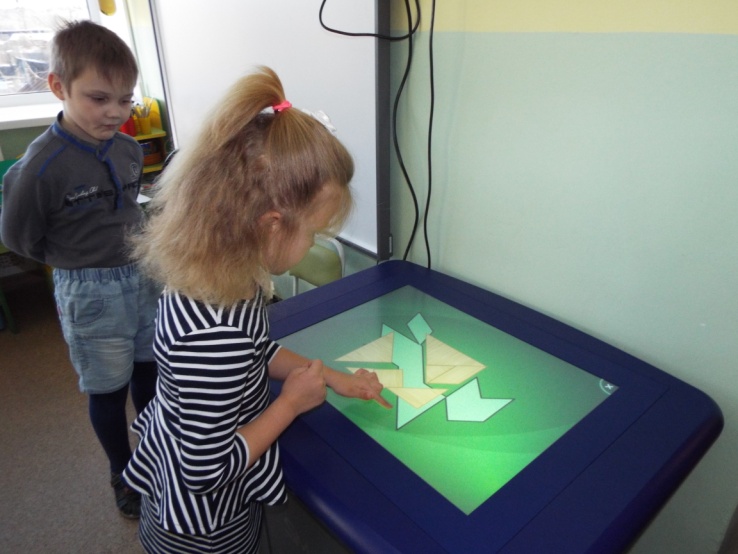 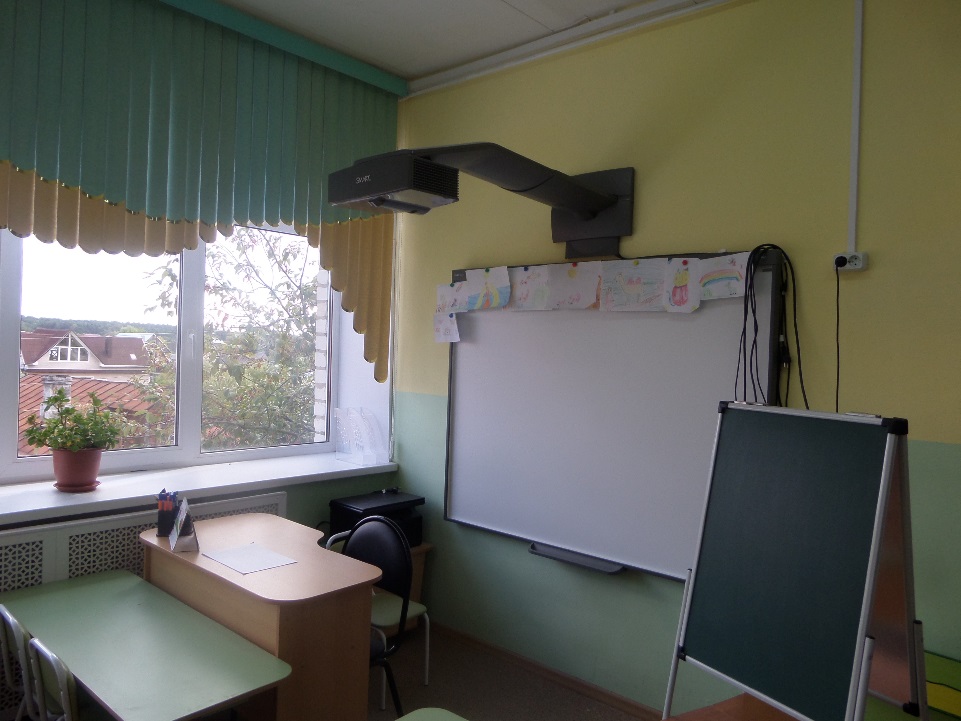 ТЕМА ПРОЕКТА
Развитие познавательной  активности дошкольников в через использование интерактивного оборудования в условиях реализации федерального государственного образовательного стандарта дошкольного образования.
ЦЕЛЬ: повышение качества образования через активное внедрение в воспитательно-образовательный процесс информационных технологий
ЗАДАЧИ 
Обеспечить нормативно – правовую базу по использованию интерактивного оборудования в ДОУ.
Обогатить  развивающую предметно-пространственную среду, обеспечивающую максимальную реализацию образовательного потенциала пространства ДОУ.
Повысить  квалификационный  уровень  педагогов  ДОУ и  умения ориентироваться в мире новых компьютерных технологий для детей, разработать перспективные планы и конспекты занятий с детьми с использованием компьютерных технологий  с учетом возрастных особенностей детей дошкольного возраста.
Развивать информационные и коммуникативные компетенции педагогов.
Создать комплексную модель информационно-методического и технического обеспечения воспитательно-образовательного процесса.
Совершенствовать  условия для активного вовлечения родителей в педагогический процесс  ДОУ.
Актуальность
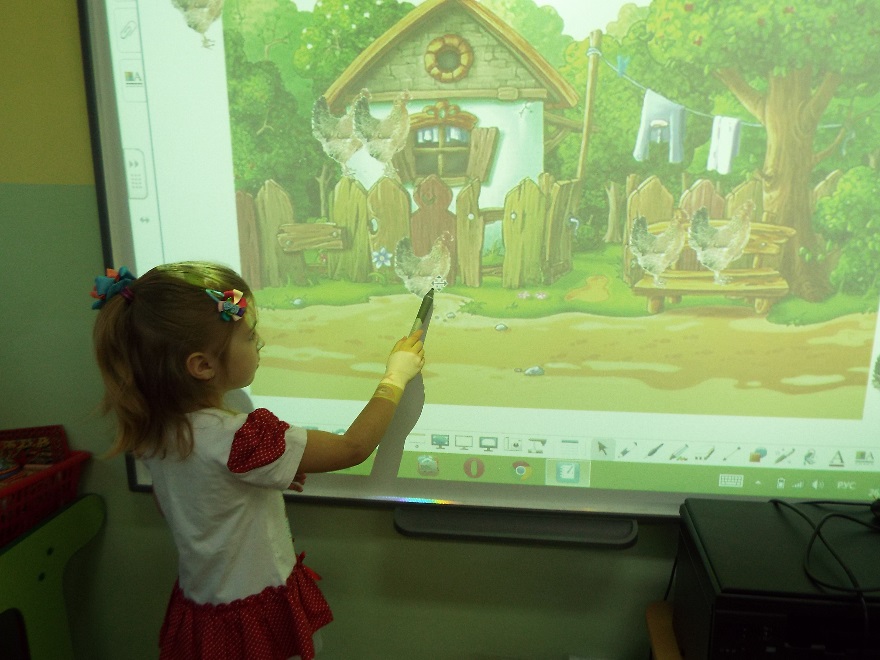 В настоящее время компьютерные технологии стали активно применятся в образовательном процессе.  В информатизированном обществе без овладения начальной компьютерной грамотностью и умения использовать компьютерные средства для решения определенных задач немыслима реализация творческого потенциала человека в современной науке, культуре, производстве, деловой и иных сферах жизни.
Использование интерактивных технологий является одним из эффективных способов повышения мотивации и индивидуализации обучения детей, развития у них творческих способностей и создания благоприятного эмоционального фона.  Использование интерактивных технологий позволяет перейти от объяснительно-иллюстрированного способа обучения к деятельностному, при котором ребенок принимает активное участие в данной деятельности. .
ПЕРЕЧЕНЬ ОБОРУДОВАНИЯ, НЕОБХОДИМОГО ДЛЯ РЕАЛИЗАЦИИИННОВАЦИОННОГО ПРОЕКТА ДОУ
ОСНОВНЫЕ РИСКИ  ИННОВАЦИОННОГО ПРОЕКТА И ПУТИ ИХ МИНИМИЗАЦИИ.
Этапы проекта
Проект  включает в себя три основных этапа: подготовительный, основной и заключительный. 
              На первом этапе идет подготовка нормативно-правовой базы и стимулирующей предметно-пространственной развивающей среды. 
              На основном этапе реализуются задачи проекта в практической деятельности в работе с  педагогами, детьми  и  родителями 
             Заключительный этап-мониторинг результатов работы по проекту, а также представление на круглых столах передового педагогического опыта, размещение наработок в СМИ.
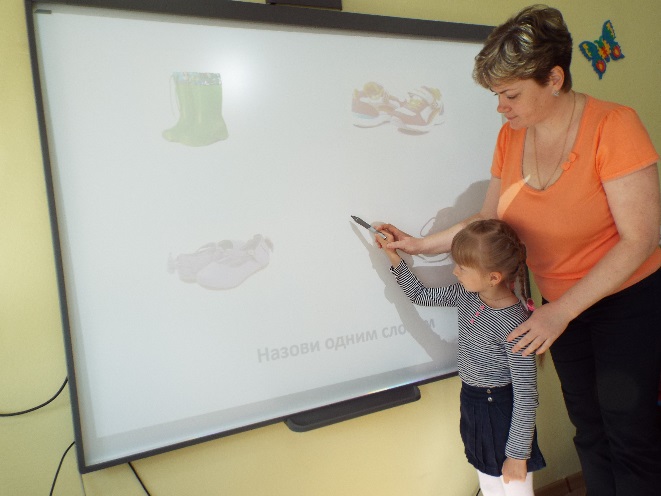 Реализация проекта.Приобретение оборудования
Создана предметно-развивающая среда: 
 4 ноутбука, 
4 принтера, компьютер,
  2 музыкальных центра,
  2 интерактивные доски, 
2 интерактивных стола,
2 документ-камеры,
проектор ,
мини-роботы
Создана  единая внутренняя локальная Интернет-сеть.
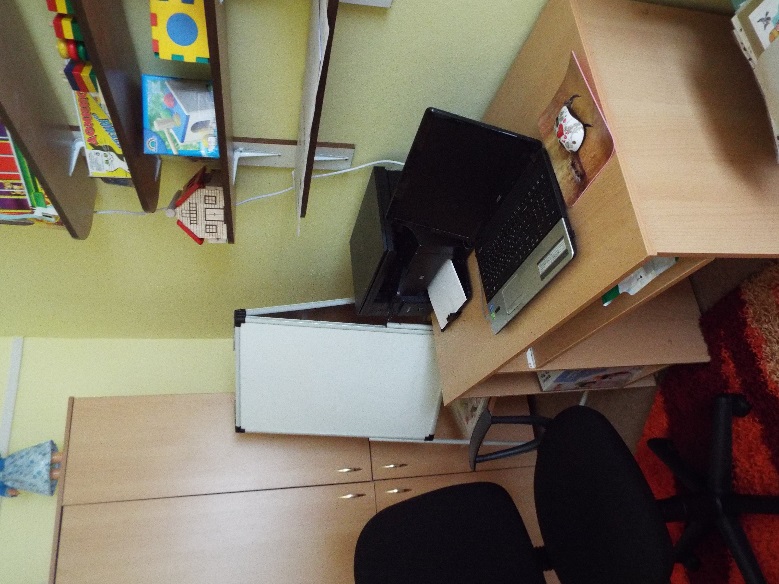 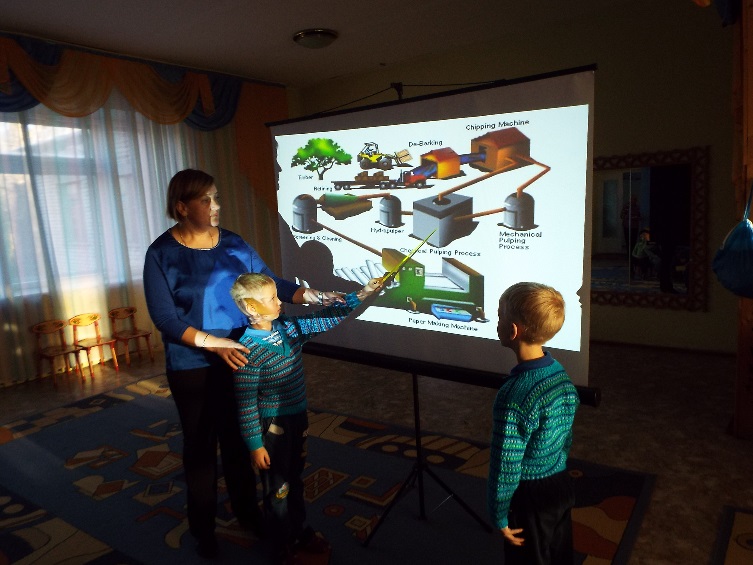 Подготовка кадров
Проведено анкетирование «Выявление особенностей работы по использованию ИКТ».
Проведен «Мастер класс» по использованию интерактивной доски.
Проведены видеоуроки «Использование интерактивной доски в работе с детьми».
Курсы повышения квалификации ВИРО
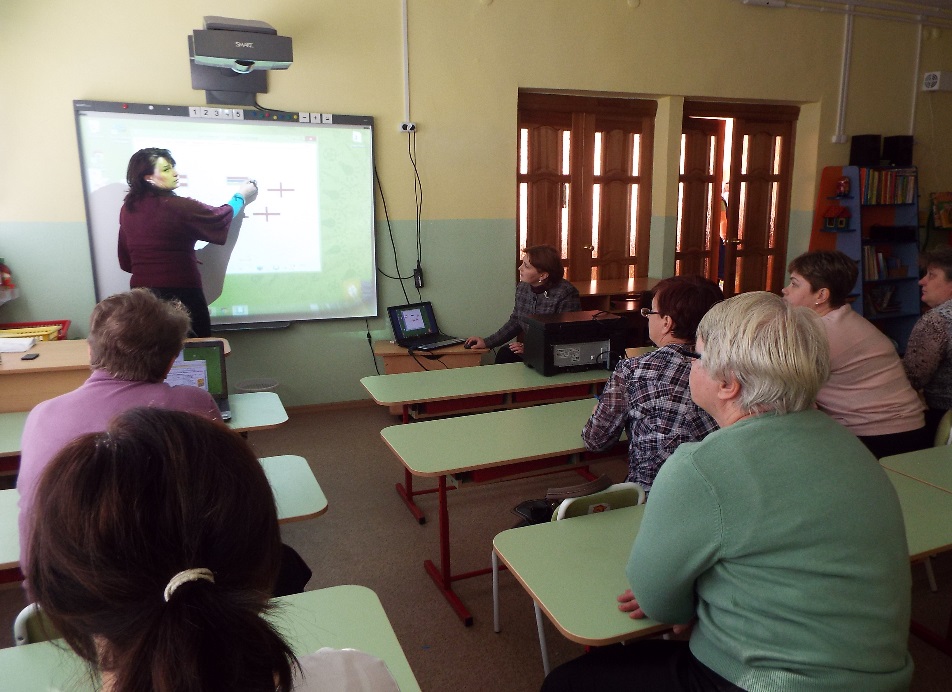 Работа с детьми
Проведена беседа на тему: «Для чего людям нужны компьютеры»,  «Правила поведения при занятиях  с использованием интерактивного оборудования».
Проведены занятия ознакомительного характера: «Знакомство с интерактивной доской, столом».
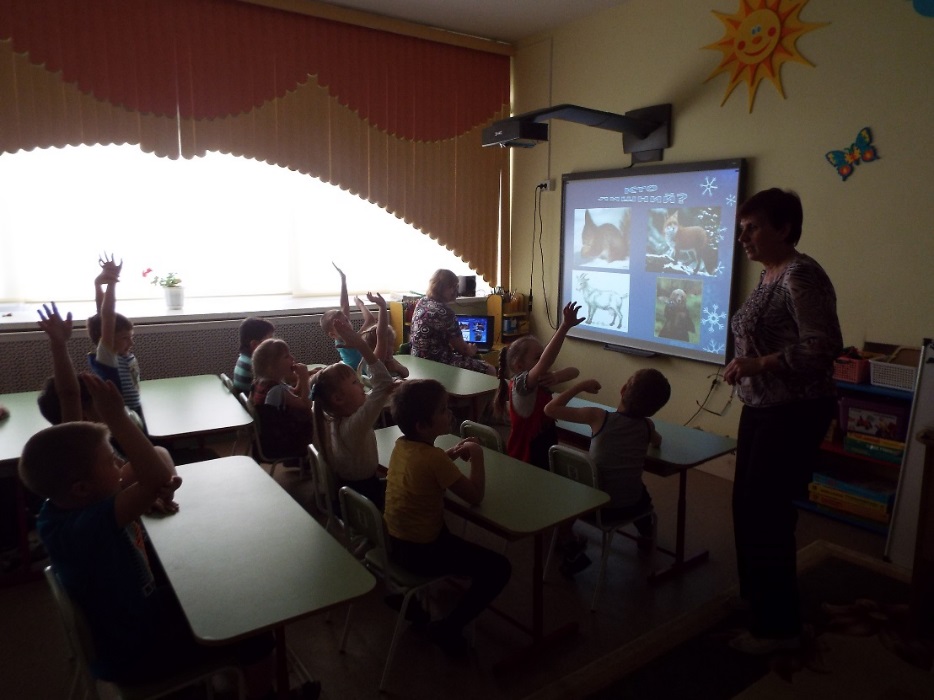 В нашей  копилке собраны  материалы по темам
Познавательное развитие :
 виды транспорта, дикие и домашние животные, овощи и  фрукты, мебель.
Развитие речи:
Звуковая культура речи, грамматический строй речи, связная речь, формирование словаря
ФЭМП:
Геометрические фигуры
Счет, ориентировка в пространстве
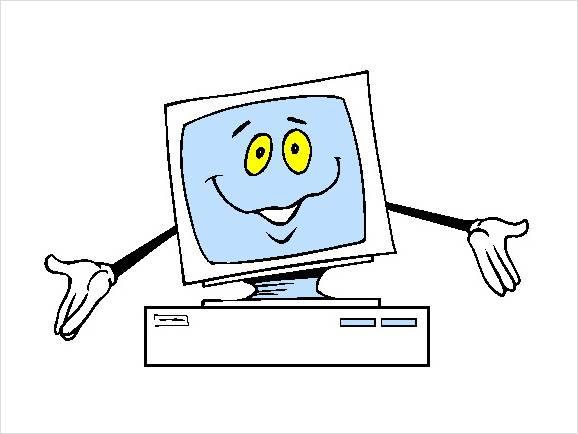 Ожидаемые результаты:
дети легче усваивают понятия формы, цвета и величины; 
глубже постигаются понятия числа и множества; 
быстрее возникает умение ориентироваться на плоскости и в пространстве 
тренируется  эффективность внимания и память; 
раньше овладевают чтением и письмом; 
активно пополняется словарный запас; 
развивается мелкая моторика, формируется тончайшая координация движений глаз. 
уменьшается время, как простой реакции, так и реакции выбора; 
воспитывается целеустремлённость и сосредоточенность; 
развивается воображение и творческие способности; 
развиваются  элементы наглядно-образного и теоретического мышления.
Интерактивное  оборудование  развивает множество интеллектуальных  навыков. Но нельзя забывать о норме. Всякое лекарство становится ядом если принято в неразумных дозах. Как и любые занятия, занятия с ИКТ требуют времени, правильного их использования, терпения и внимания со стороны педагогов.
Условия для сбережения здоровья ребенка
использование интерактивного оборудования
При проведении занятий, расстояние от экрана до стульев на которых сидят дети 2 - 2,5 метра
включение в занятия игр, направленных на профилактику нарушений зрения и отработку зрительно-пространственных отношений
проведение гимнастики для глаз, во время работы необходимо периодически переводить взгляд ребенка с доски каждые 1,5-2 мин. на несколько секунд и смена деятельности во время занятия
работа с интерактивной доской на одном занятии в течение короткого времени (5-10 мин.) и не более трех  раз в неделю (индивидуально и фронтально, в зависимости от возраста детей.